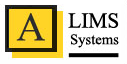 Лабораторная  
Информационная 
Менеджмент 
Система
ЛИМС «Квадрат-А»
Техническая поддержка Москва: +7 (499) 403 10 74 Екатеринбург: +7 (343) 202 10 43Минск: +375 (212) 54 60 60
+7 (499)350 11 33
info@kvadrat-a.ru
http://лимс.рф
Архитектура ЛИМС «Квадрат-А»
Масштабируемость и отказоустойчивость
За счет увеличения количества рабочих процессов, функционирующих на конкретном рабочем сервере, за счет увеличения количества рабочих серверов, входящих в состав кластера

Работа кластера серверов под управлением различных операционных систем
Все процессы кластера серверов способны функционировать как под управлением операционной системы Windows, так и под управлением операционной системы Linux. Благодаря тому, что взаимодействие процессов между собой осуществляется по протоколу TCP/IP, в составе одного кластера могут присутствовать рабочие серверы с различными операционными системами.

Удобство администрирования кластера серверов
В поставку системы входит утилита администрирования клиент-серверного варианта работы, позволяющая изменять состав кластера, управлять информационными базами, подключением пользователей, а также выполнять оперативный анализ транзакционных болокировок.
Тонкий клиент (платформа 1С)
Толстый клиент
WEB-сервер
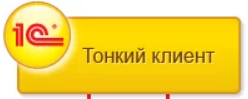 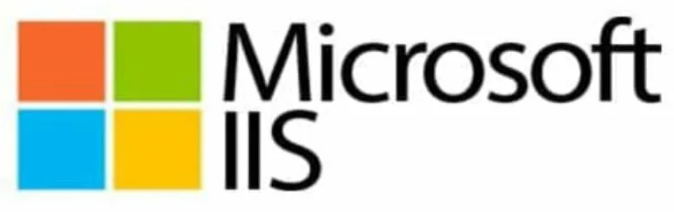 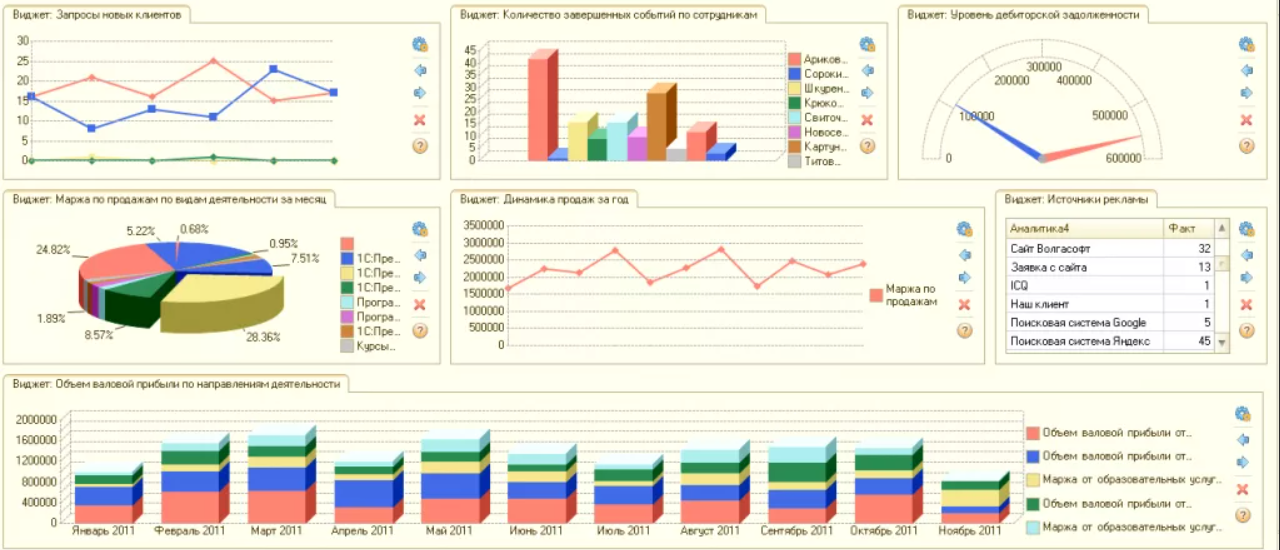 Web-
клиент
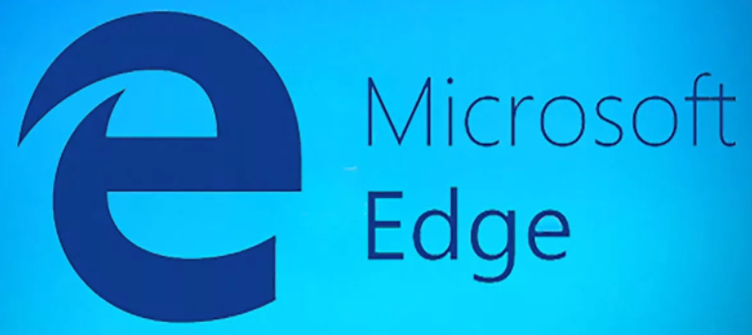 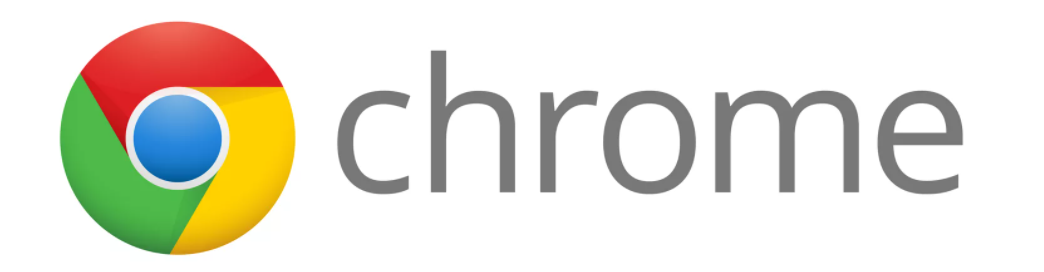 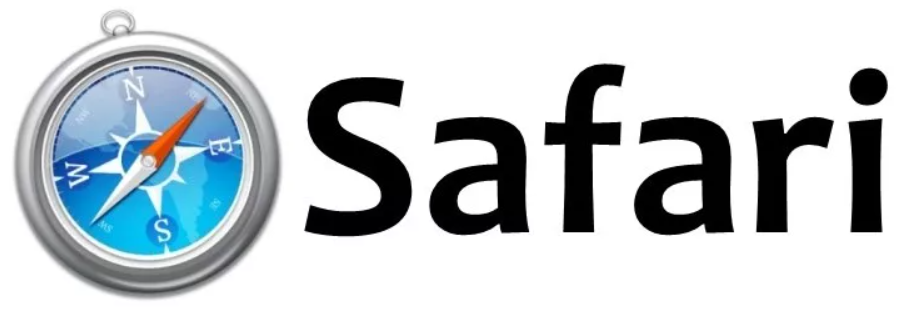 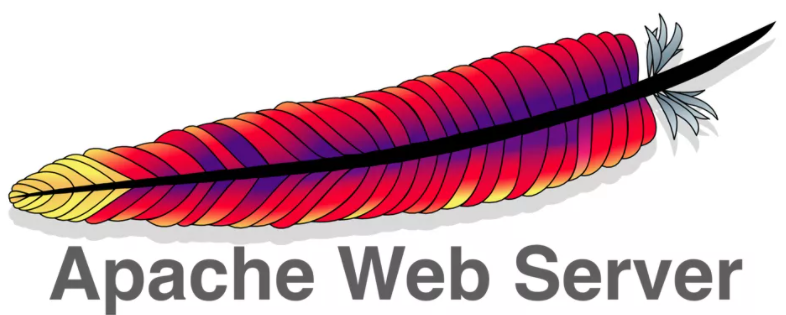 Мобильные 
приложения
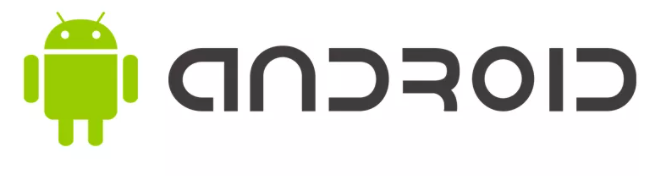 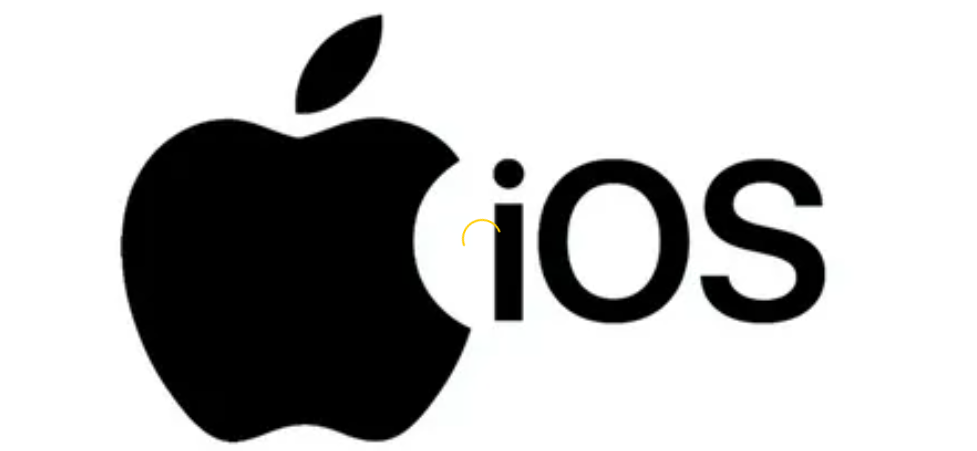 Отказоустойчивый кластер серверов приложений с динамической балансировкой нагрузки
Резервный кластер серверов Windows / Linux
Активный кластер серверов Windows / Linux
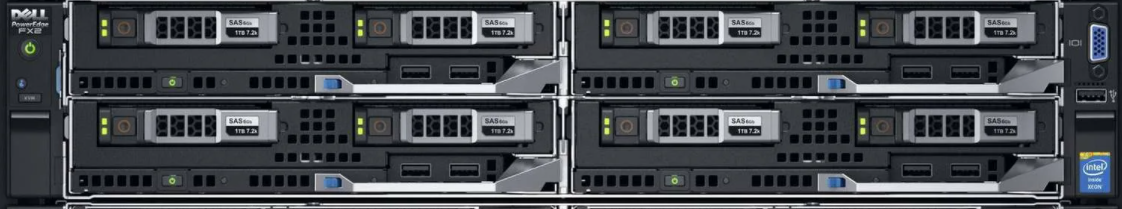 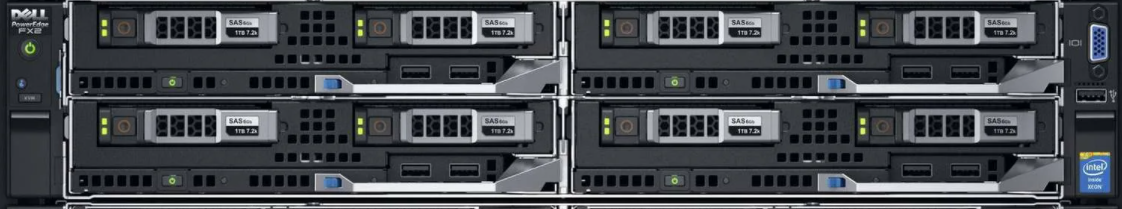 Файловая БД
Windows /Linux
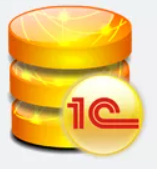 СУБД
Windows
Windows / Linux
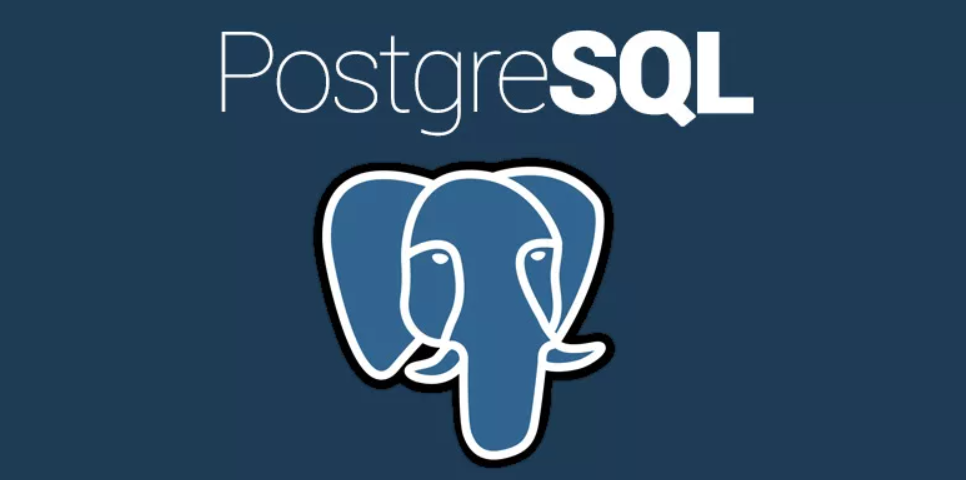 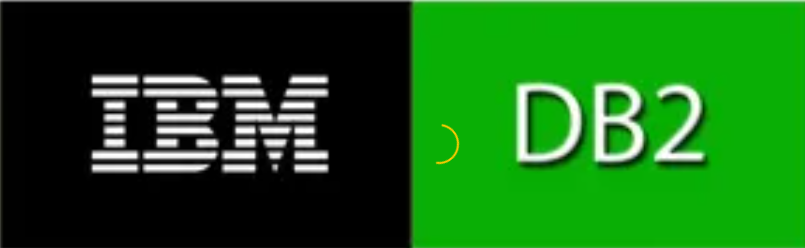 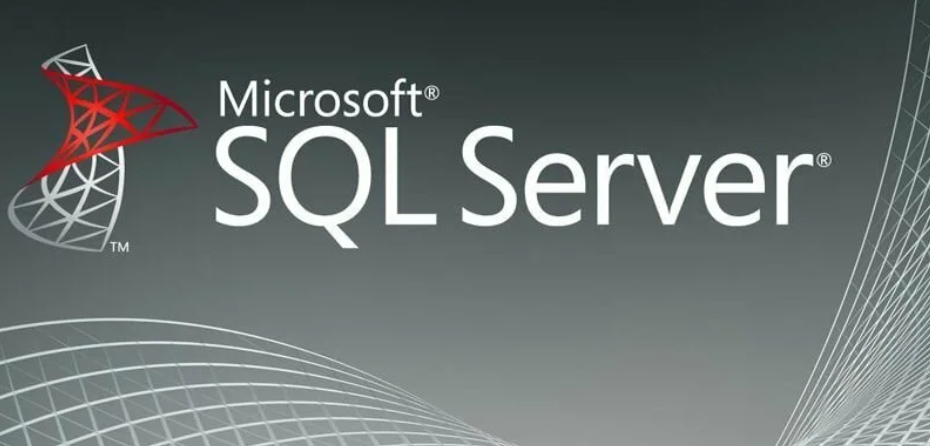 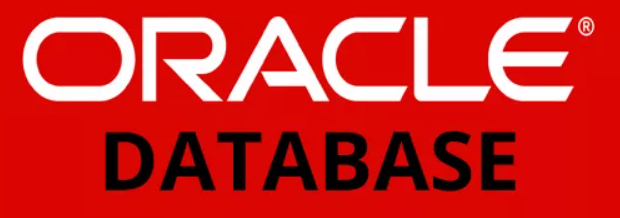 Подсистемы ЛИМС «Квадрат-А»
Управление пробами и образцами
регистрация, штрихкодирование;
складской учет;
прослеживаемость

Нормативно-справочная информация
методы, методики, рабочая документация;
контроль актуальности;
архив.

Управление персоналом
контроль аттестации персонала;
контроль допусков персонала к методам, приборам и т.д.

Управление оборудованием
подключение аналитического оборудования;
графики поверки, обслуживания СИ, ИО,ВО.

Учет материалов и реактивов
автоматизированный учет движения материалов и реактивов;
контроль сроков годности;
учет прекурсоров

Контроль качества
конфигурирование процедур КК;
автоматизированный КК;

Безопасность
разграничение прав доступа;
ролевая модель
контроль доступа на уровне записей.
Образцы, пробы
Персонал
Безопасность
Приборы
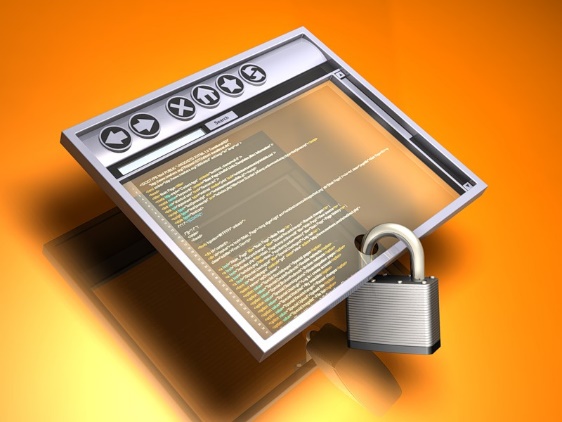 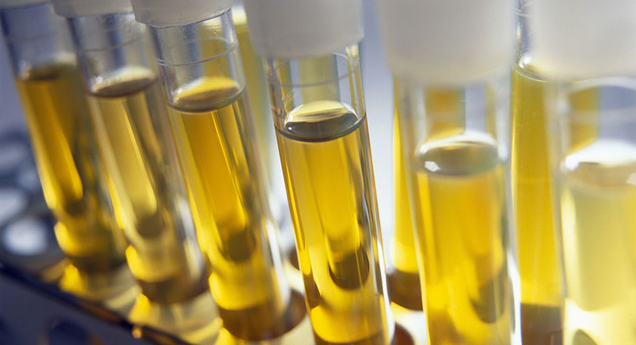 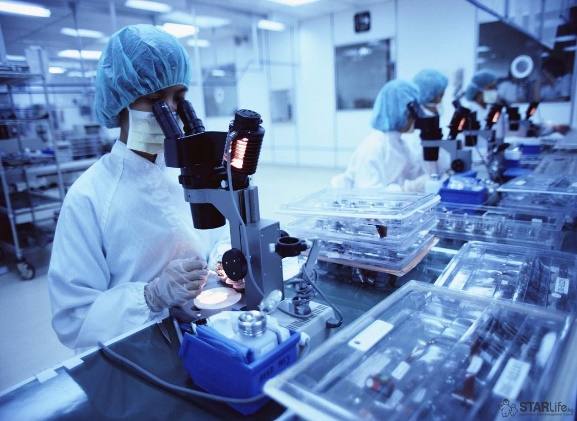 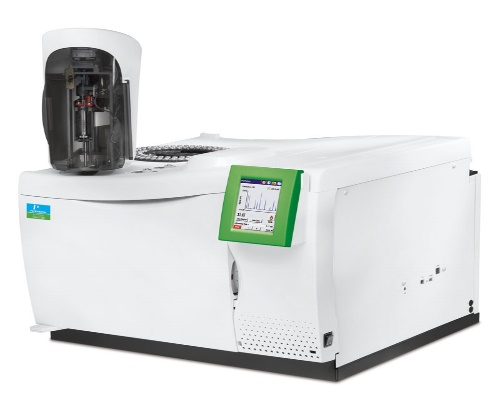 ЛИМС
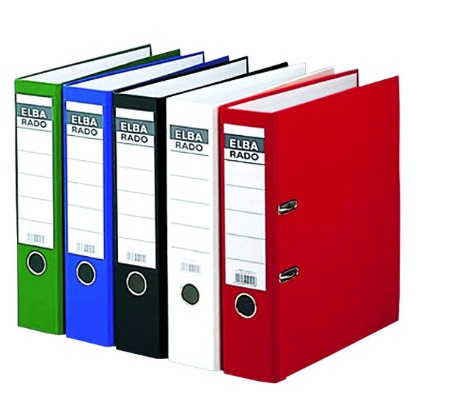 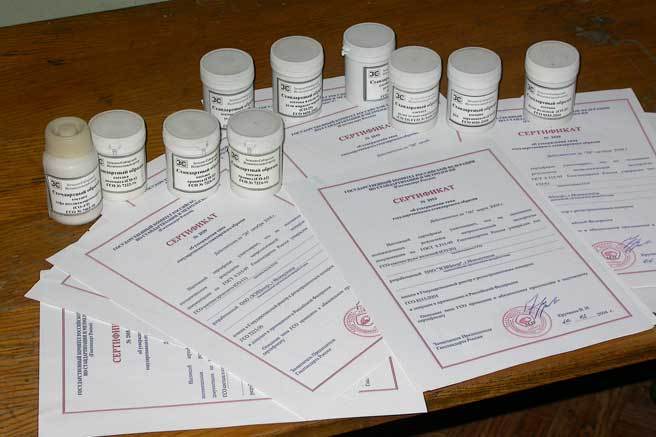 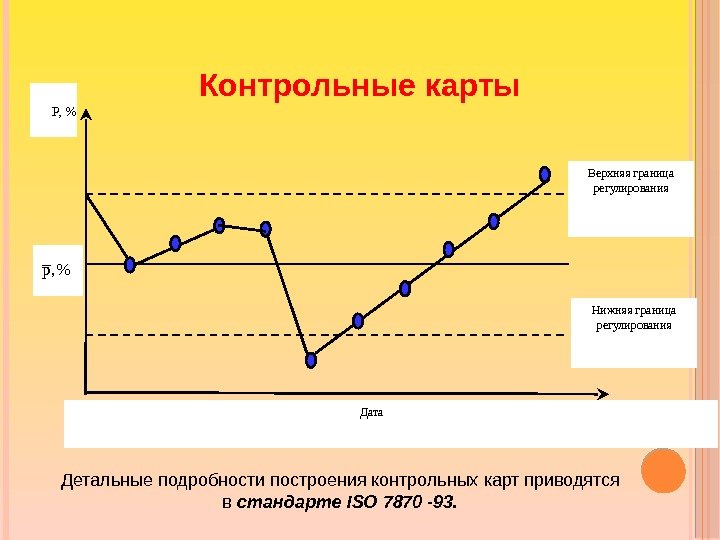 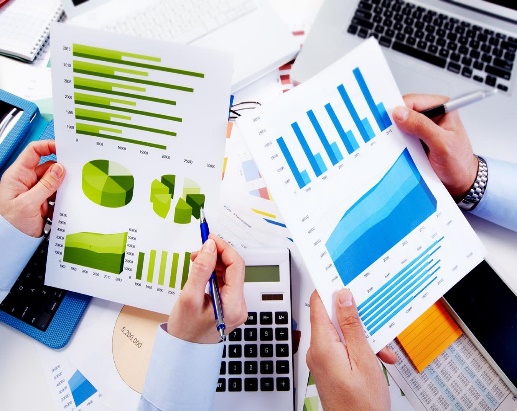 ГСО и 
реактивы
Нормативно-справочная информация
Контроль 
качества
Отчетность
Приемка и регистрация проб, штрихкодирование
Штрихкодирование
применение различных материалов;
автоматизированное формирование кода;
считывание кода с помощью мобильных устройств.

Помощник регистрации проб
использование неограниченного кол-ва дополнительных реквизитов для проб;
автоматизированное заполнение реквизитов для большого числа  проб;
применение шаблонов регистрации проб.
автоматизированная регистрация проб по графику и шаблонам.

Импорт данных по пробам
настройка шаблонов регистрации проб из различных типов файлов;
импорт данных по пробам из различных информационных систем;
регистрация проб сторонними заказчиками через Web-интерфейс.

Наряд-заказ
автоматическое назначение методов, согласно видам проб, местам отбора, заказчикам;
печать сопроводительной документации
контроль правильности ввода данных.
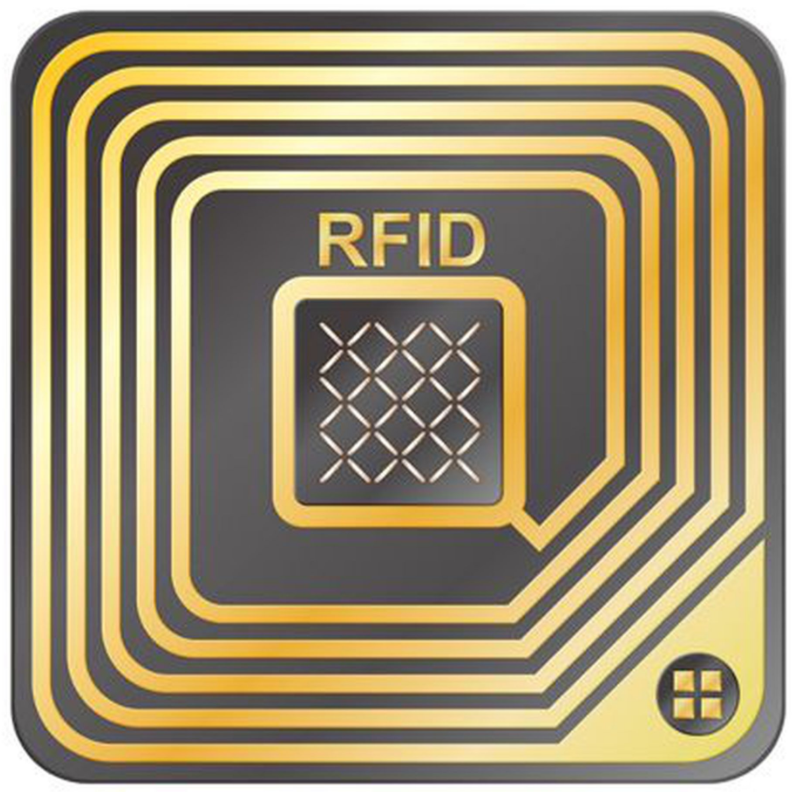 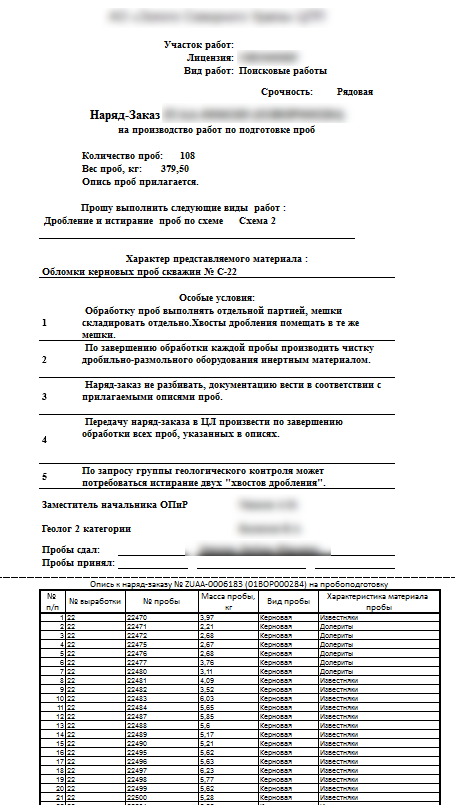 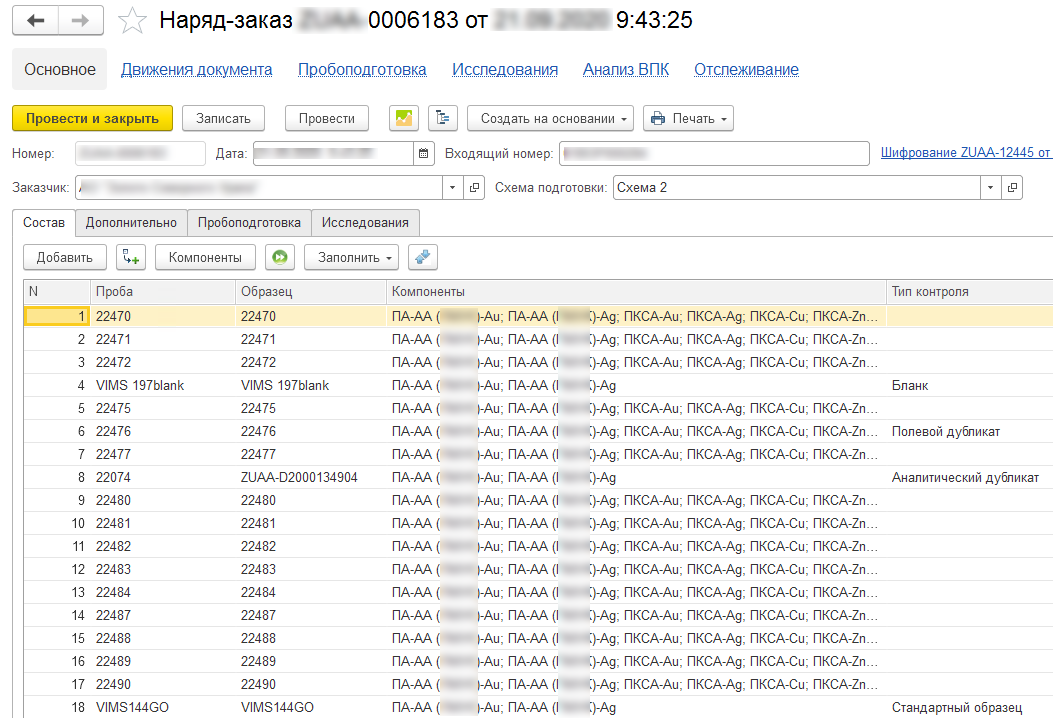 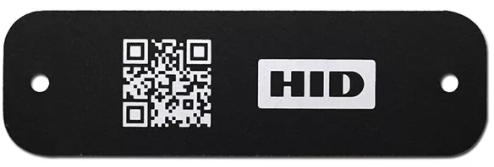 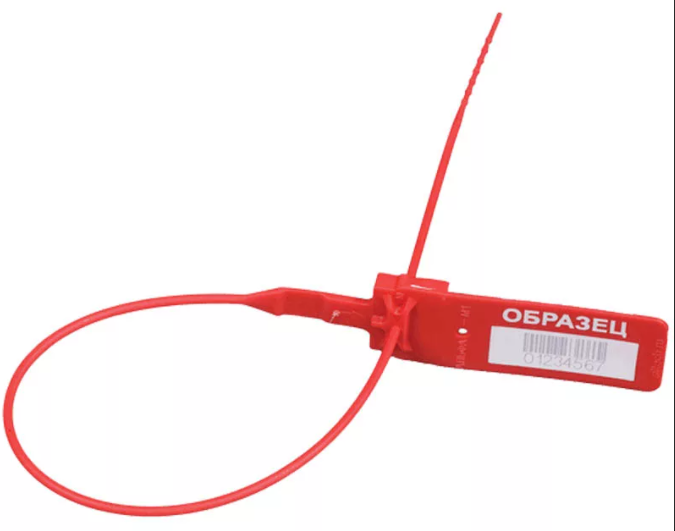 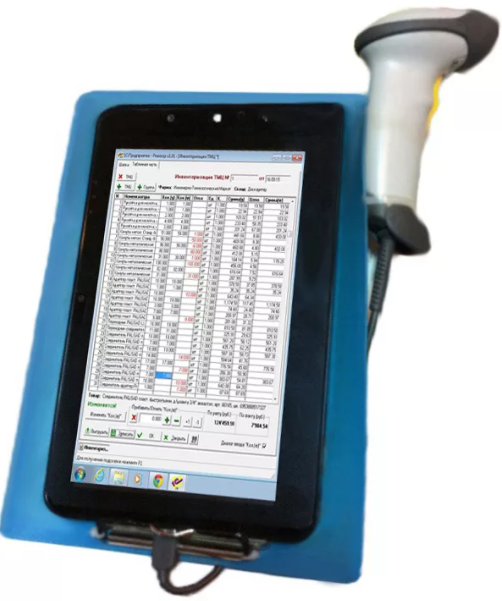 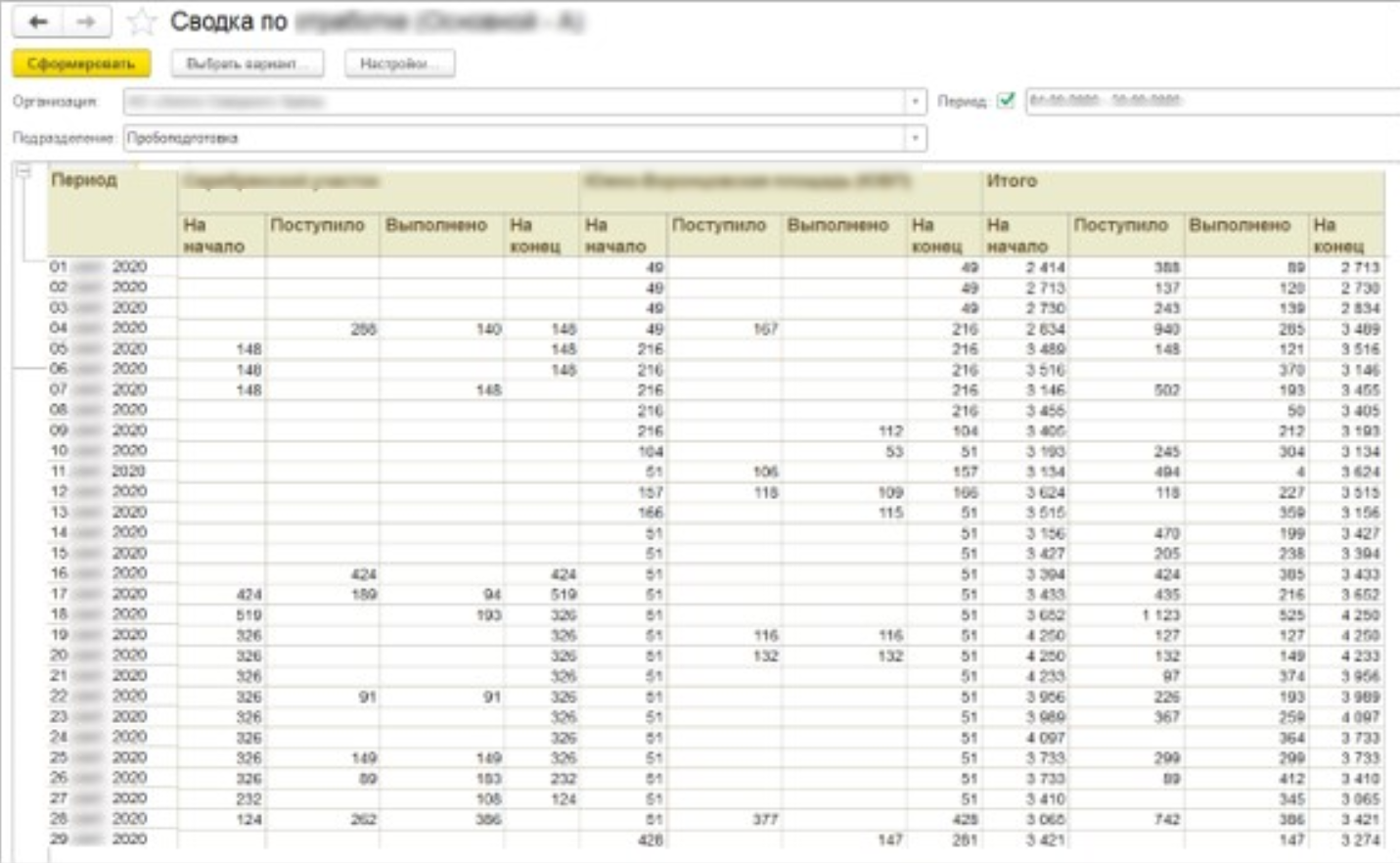 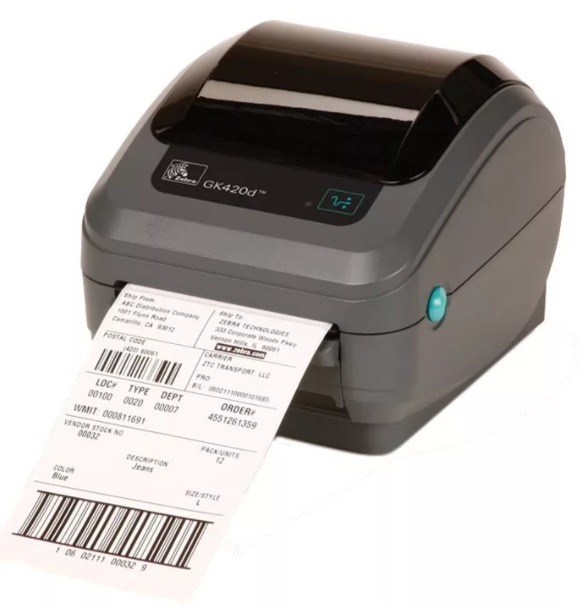 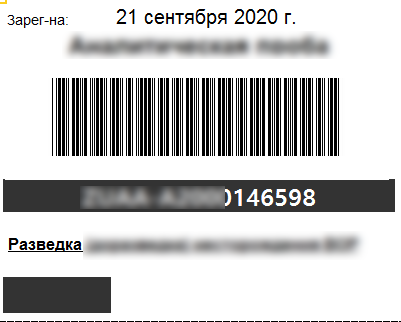 Проведение анализа, методы, рабочие листы
Схемы подготовки проб
создание схем пробоподготовки;
учет операций по каждой схеме;
хранение и доступ к производственной документации.

Лабораторные методы/методики
графический конструктор для настройки методов и методик
настройка/учет пределов
обнаружений, классов содержаний и т.д.
настройка/учет метрологических
характеристик
настройка/учет операций по методам/рабочим местам;
применение расчетов любой сложности.

Рабочие листы. Распределение заданий
автоматизированное формирование рабочих листов;
вывод на печать рабочего листа;
загрузка электронных рабочих листов в аналитические приборы;
отслеживание статусов рабочих листов;
применение различных статусов срочности.

Оперативная отчетность
получение данных по каждой операции из рабочего листа;
дерево документов (структура подчиненности)..
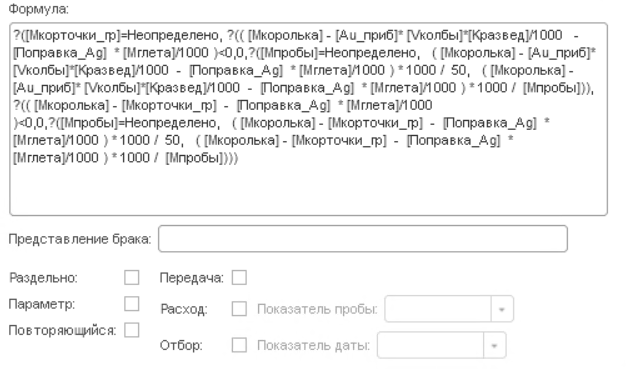 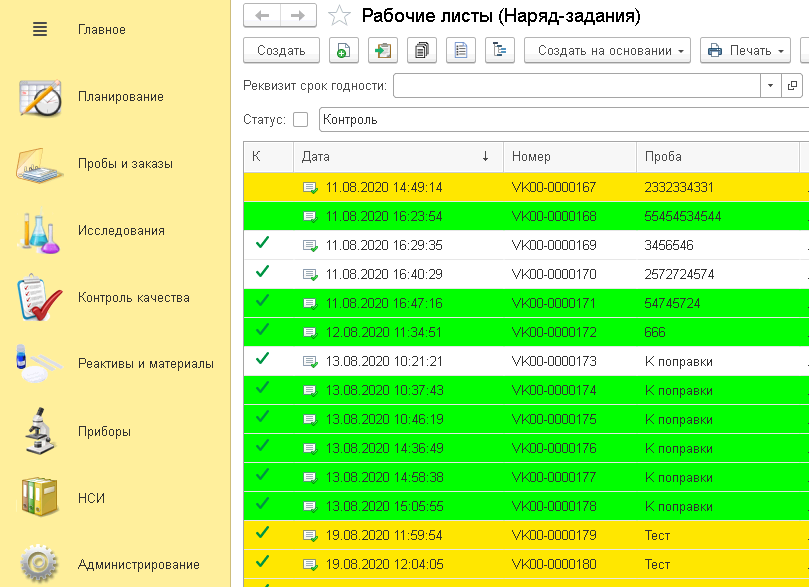 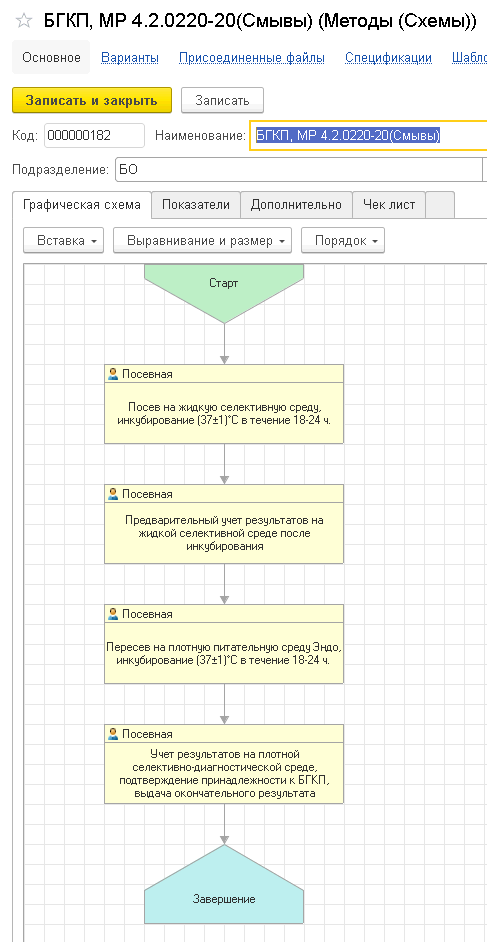 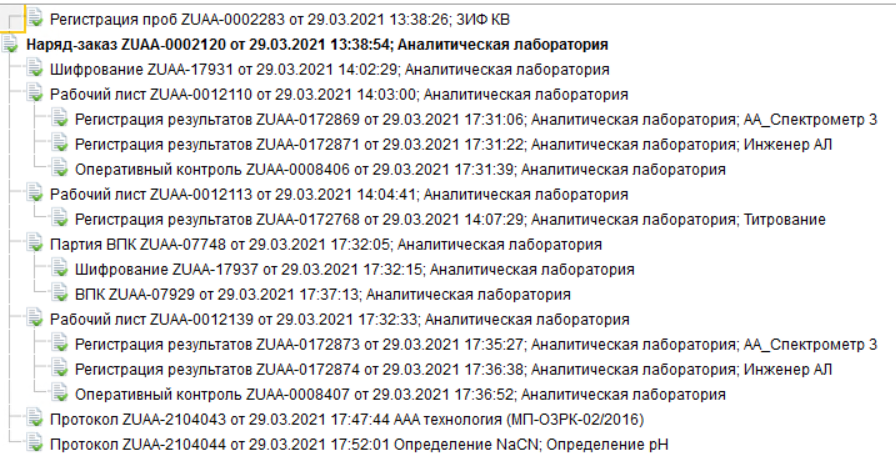 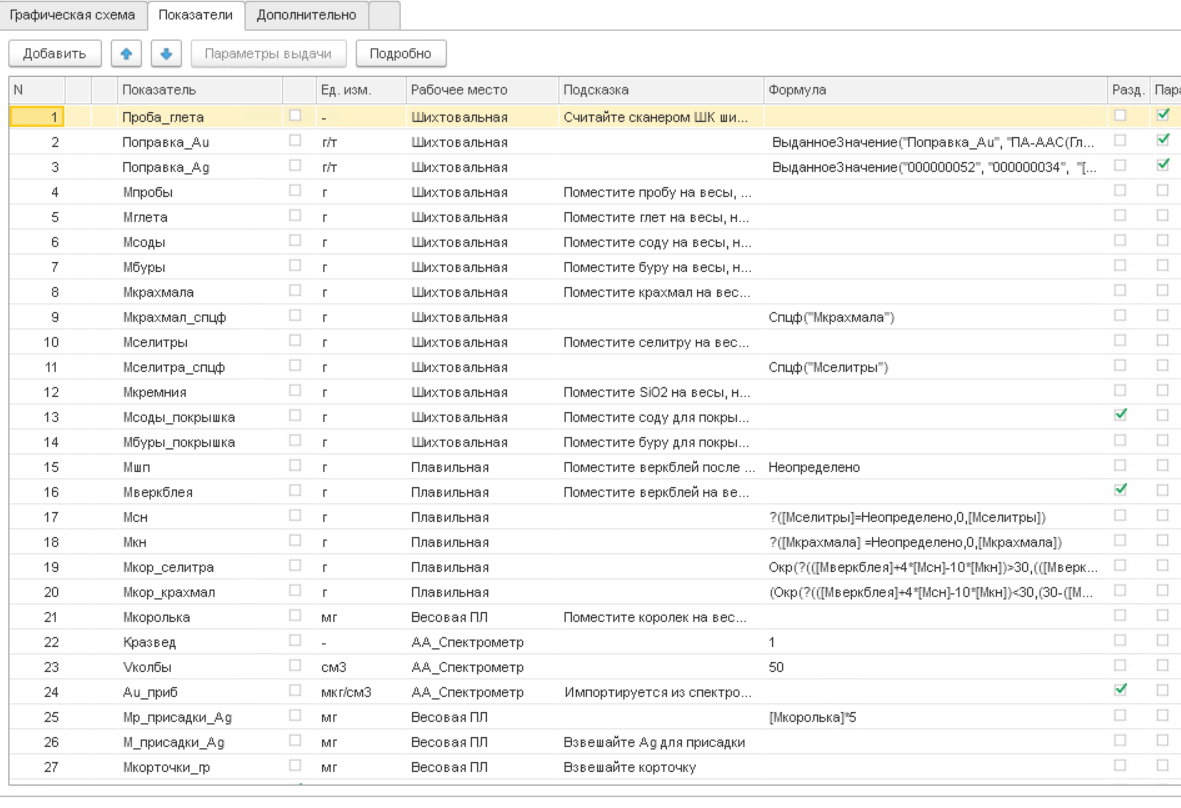 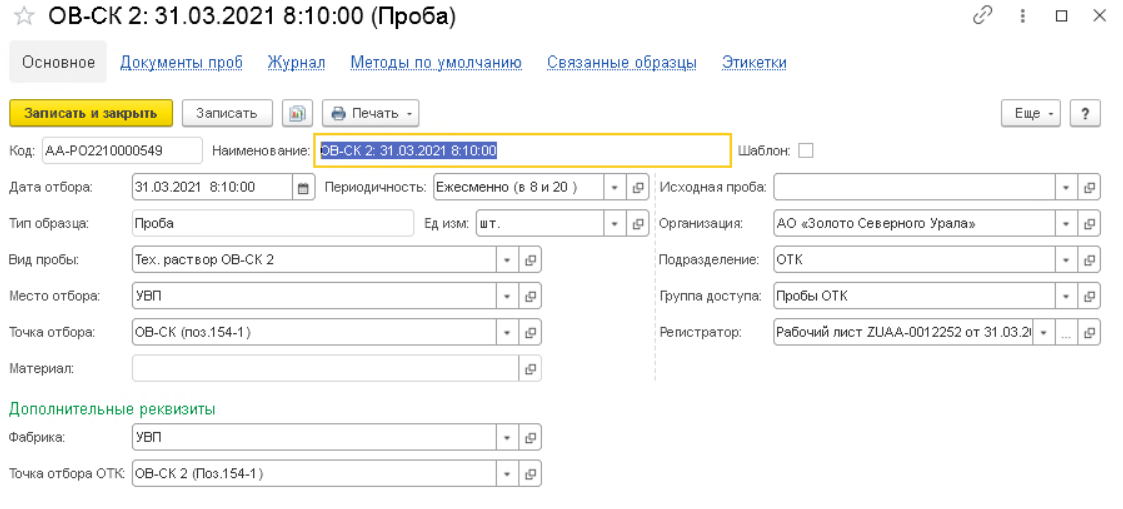 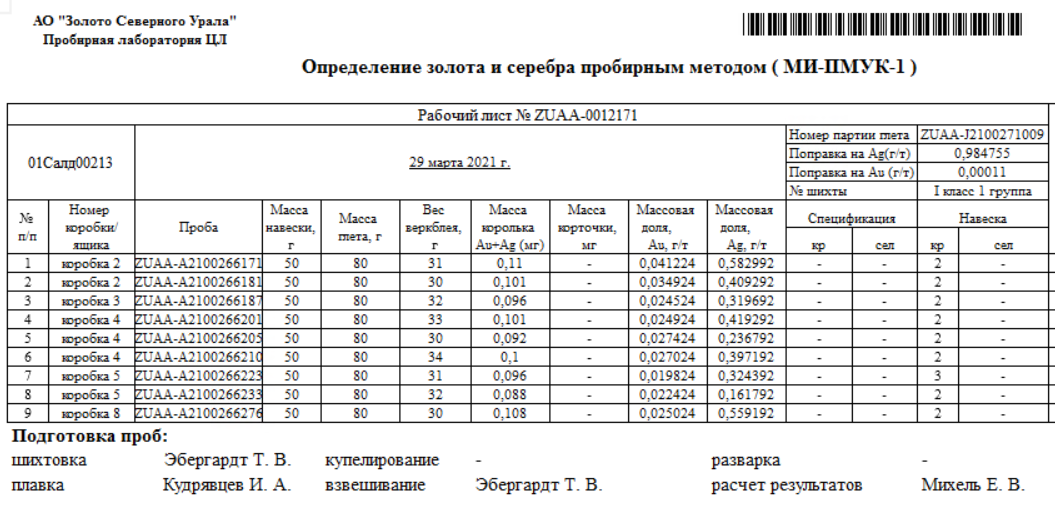 Регистрация результатов
Регистрация результатов
ручная регистрация результатов;
контроль параметров данных, вводимых вручную;
прямой ввод данных с весов
импорт результатов с аналитического оборудования
ввод данных с помощью сканера
штрих-кода.

Импорт/экспорт данных с оборудования
подключение сканеров штрих-кода;
импорт/экспорт данных из программного обеспечения прибора в различных форматах xls, xml (и другие форматы);
подключение оборудования через
RS232, USB, Ethernet и т.д;
интеграция с управляющим ПО прибором;
интеграция с различными шинами данных;
генерация событий для системы оповещений

Интеграция с различными информационными системами 
получение данных из различных производственных систем и использование их в расчетах;
экспорт данных в другие производственные системы SCADA, MES, ERP и т.д.

Подключенное оборудование
PerkinElmer, Agilent, Varian, Thermo, весовое оборудование Mettler Toledo, AND, CAS, Sartorius, САРТОГОСМ и др.
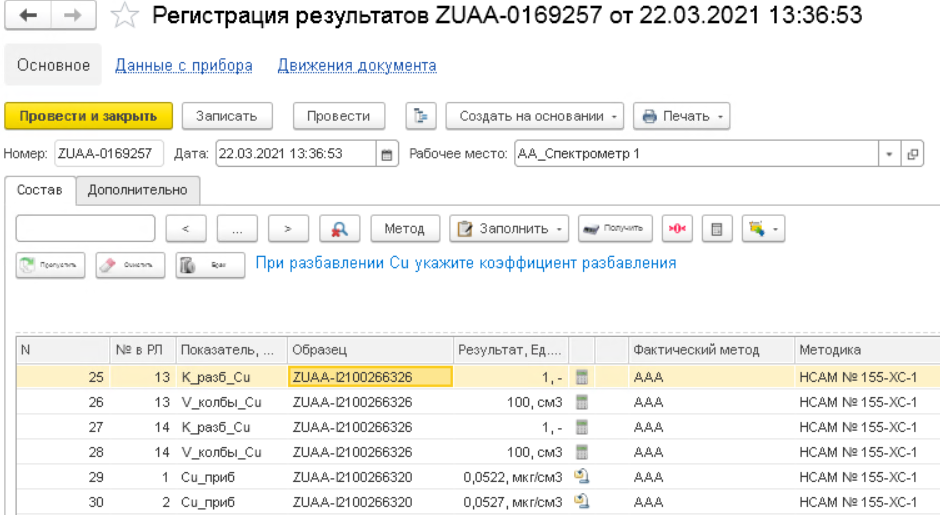 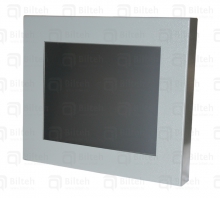 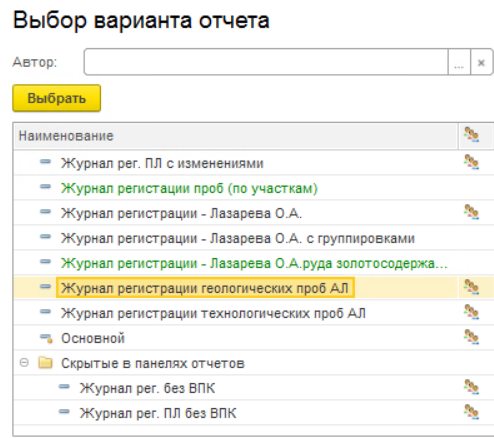 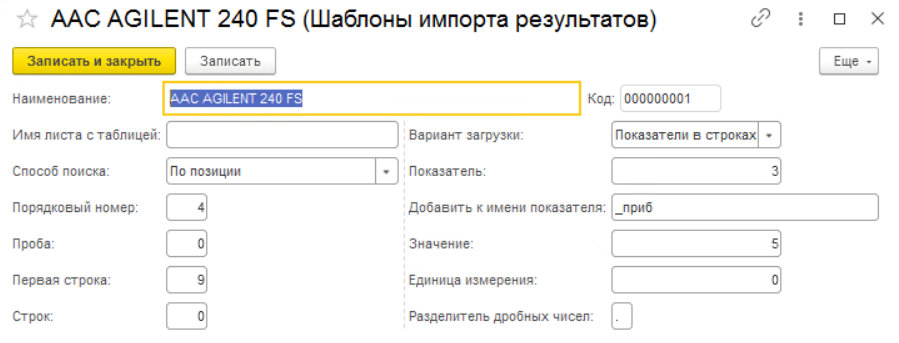 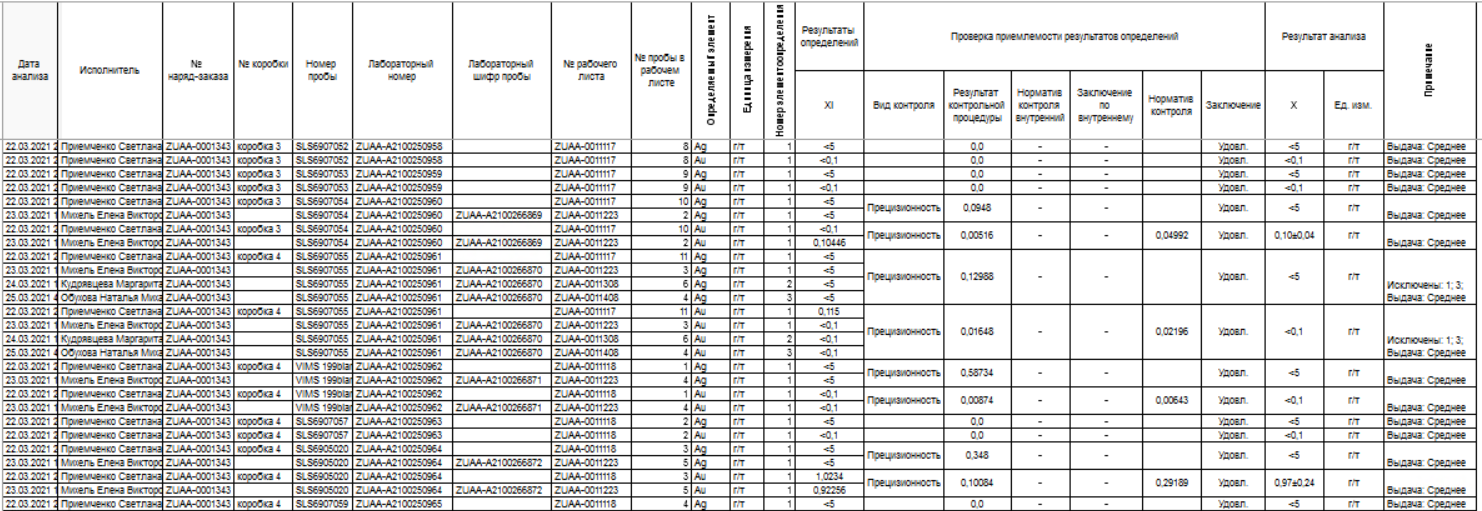 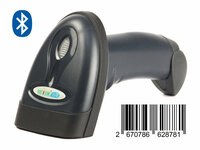 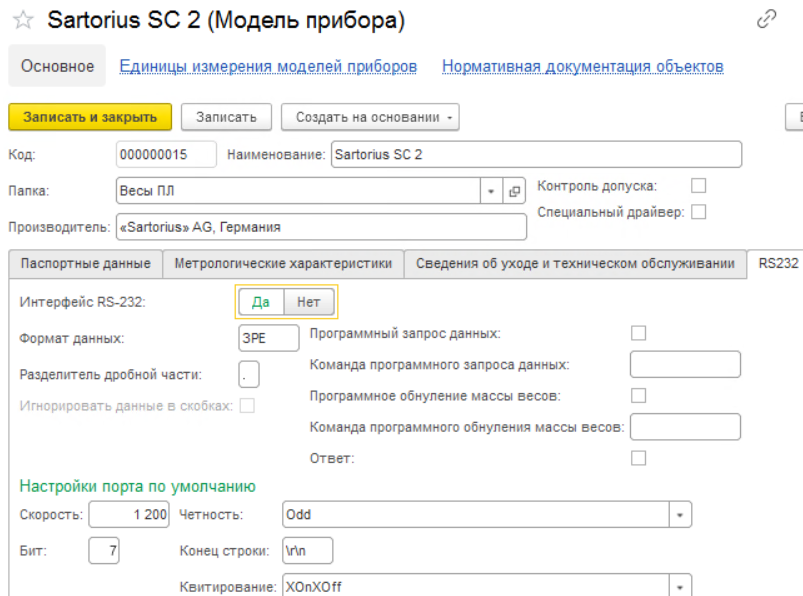 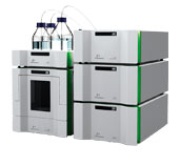 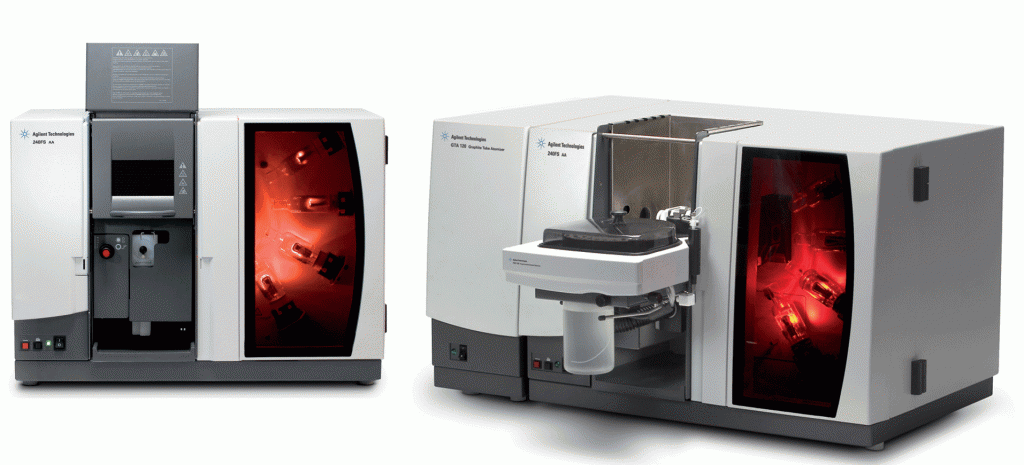 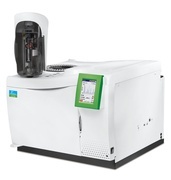 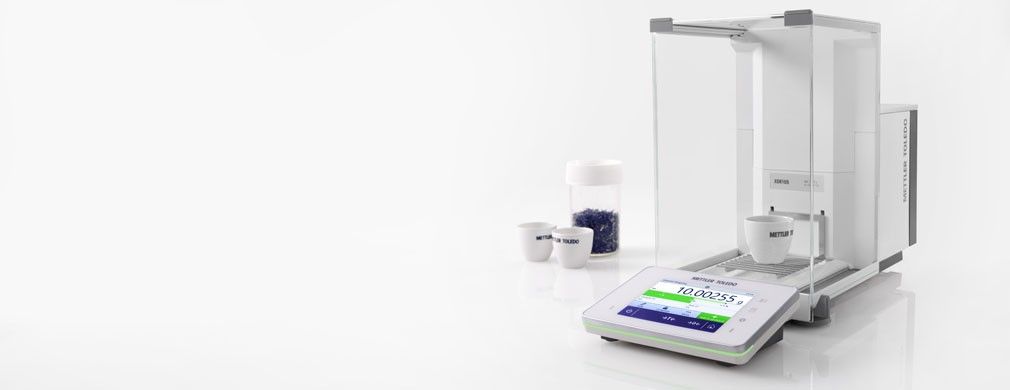 Контроль качества
Контроль качества
автоматизированный оперативный контроль качества;
проведение ВЛК, согласно графикам аналитического контроля;
проведение шифрованного контроля;
автоматизированное построение контрольных карт Шухарта;.

Соответствие
ГОССТ Р ИСО 5725-2002
РМГ 76-2004/2014
МИ 2881-2004,
ГОСТ Р ИСО 11095-2007
ГОСТ 8.417-2002 

Экспертное заключение 
№ 222.001/RA.RU 311866/2019).
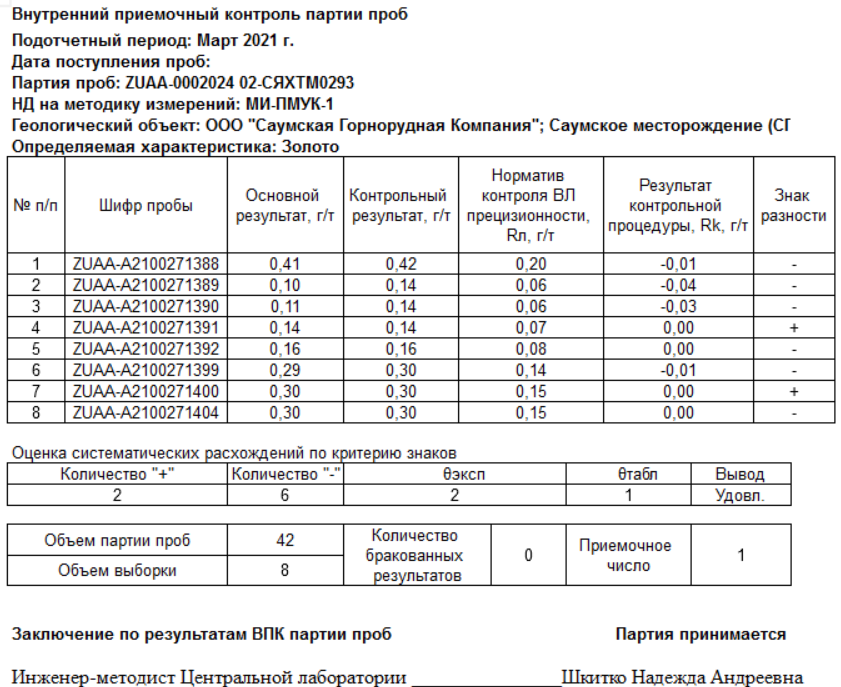 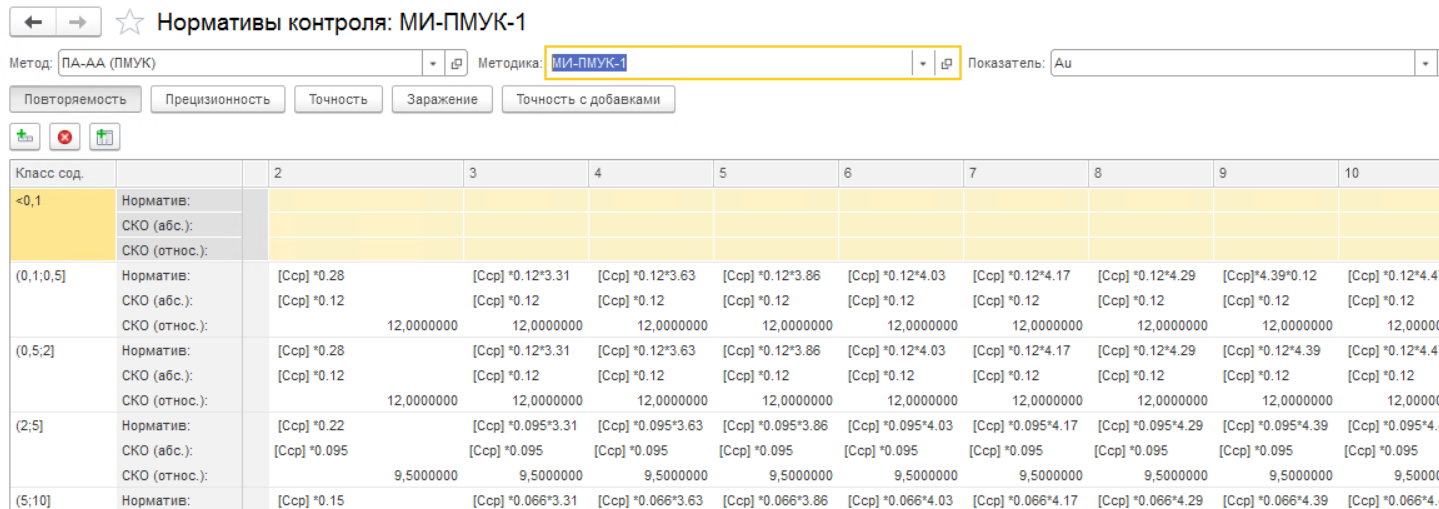 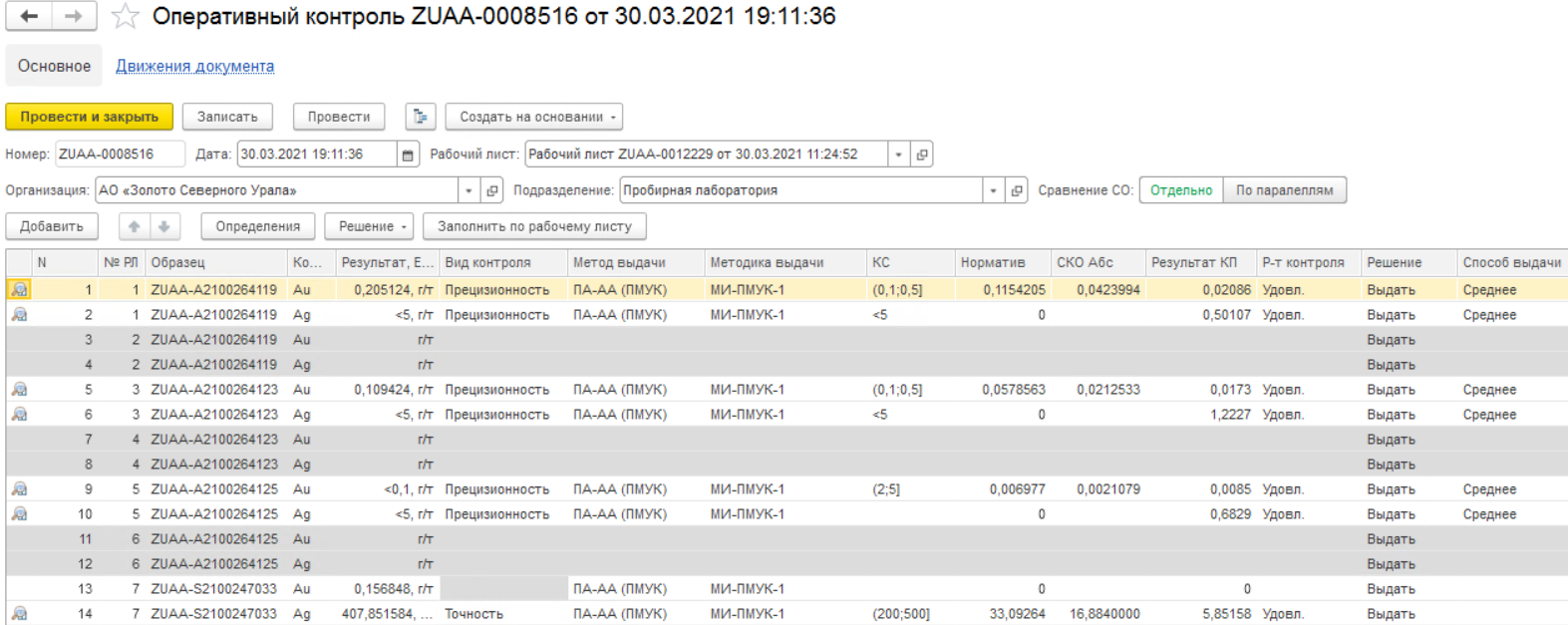 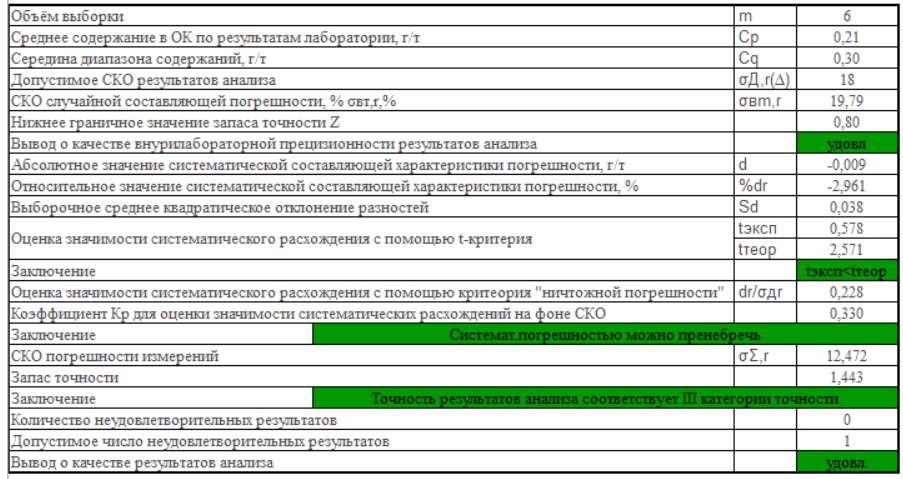 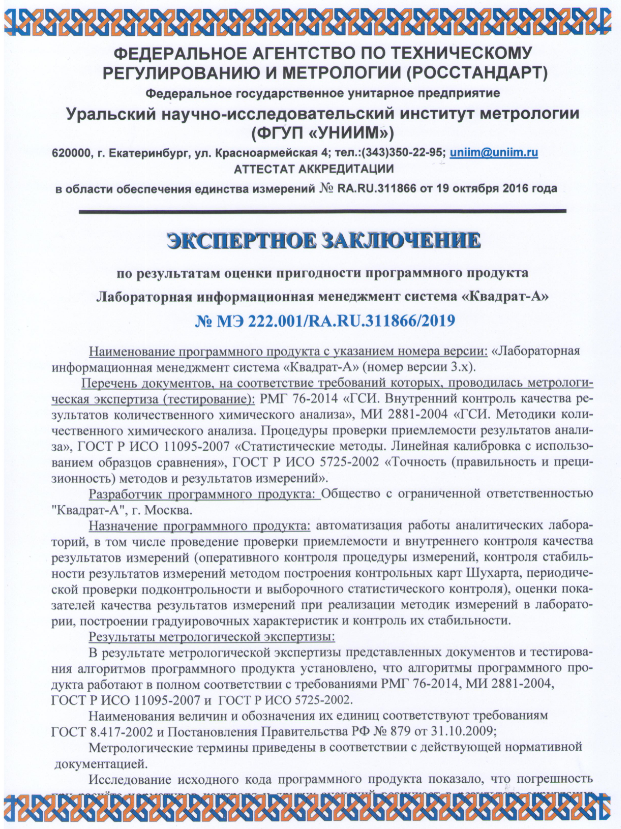 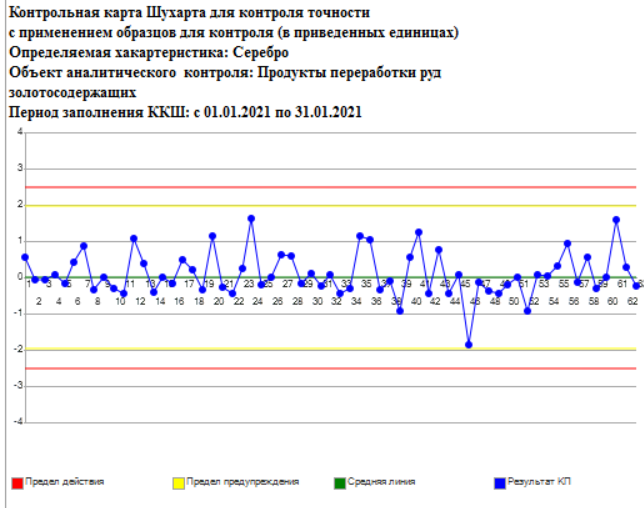 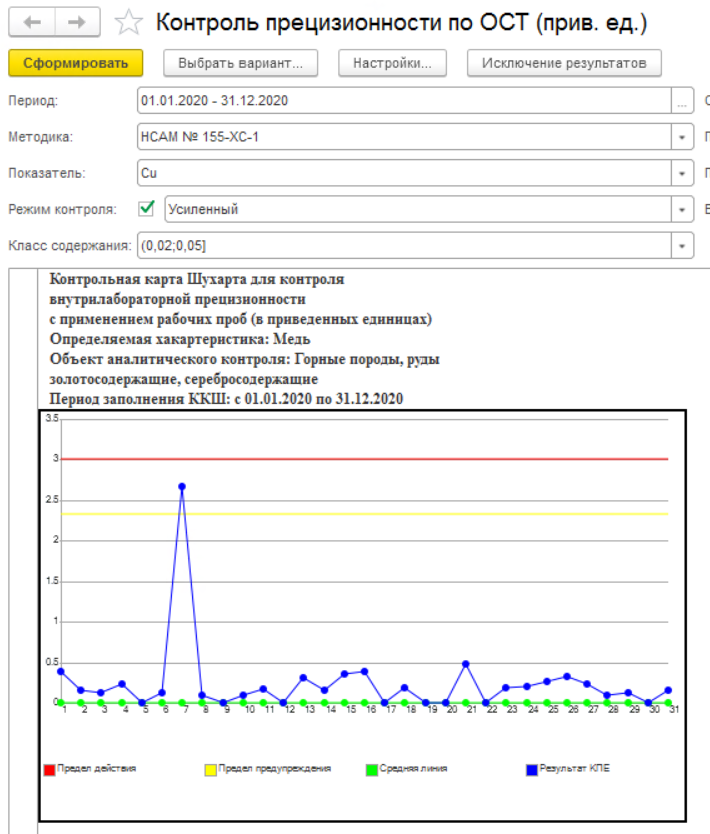 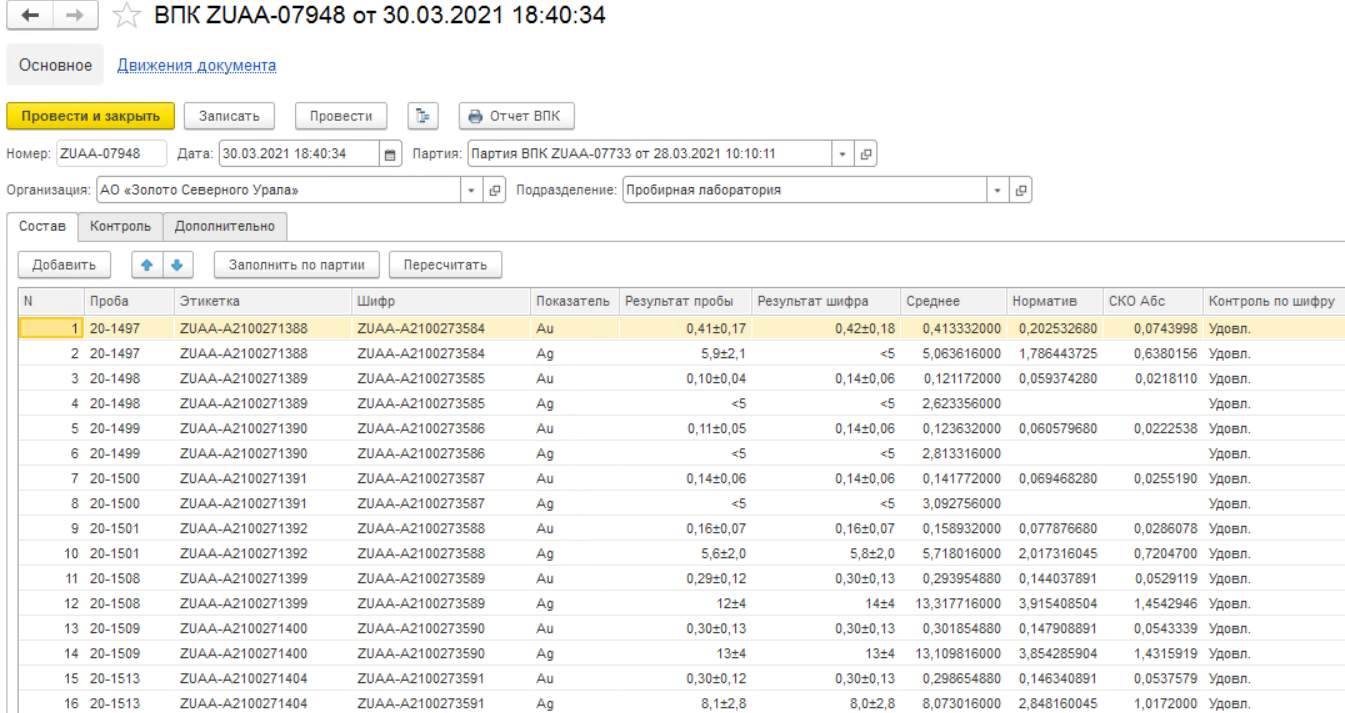 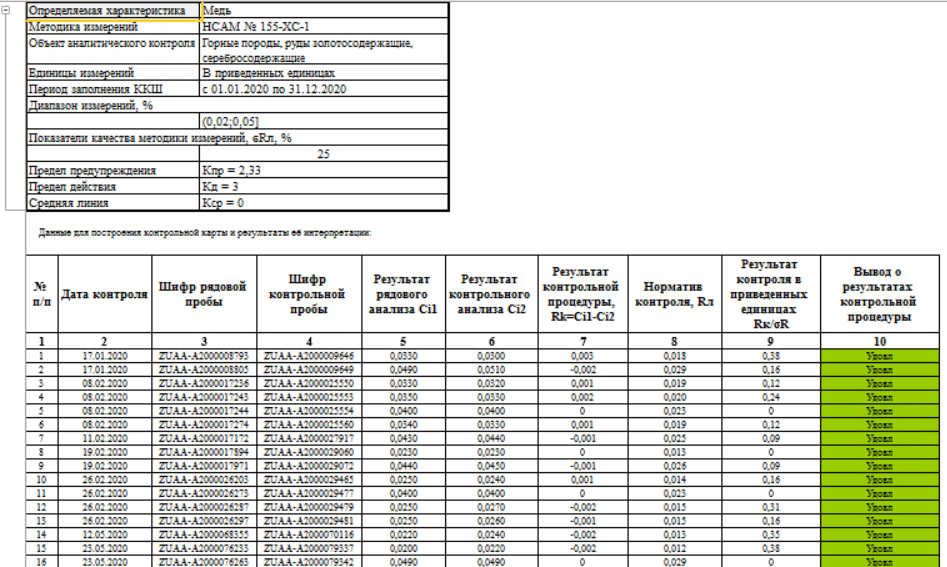 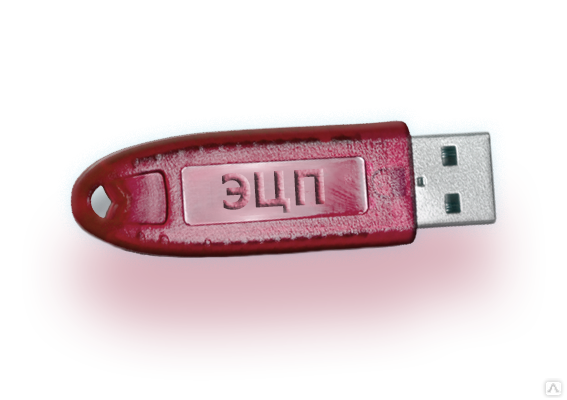 Результаты анализа. Отчетность.
Протоколы
автоматизированное создание протоколов;
применение ЭЦП;
автоматизированная рассылка протоколов по E-mail.

Система компоновки данных
создание отчета без программирования;
использование автоматически генерируемых форм просмотра и настройки отчета;
разбиение исполнения отчета на этапы;
исполнение отдельных этапов построения отчета на различных компьютерах;
независимое использование отдельных частей системы компоновки данных;
программное управление процессом выполнения отчета.

Визуализация данных
использование различных диаграмм в отчетных данных;
Индивидуальная настройка мониторинга показателей (DASHBOARD).
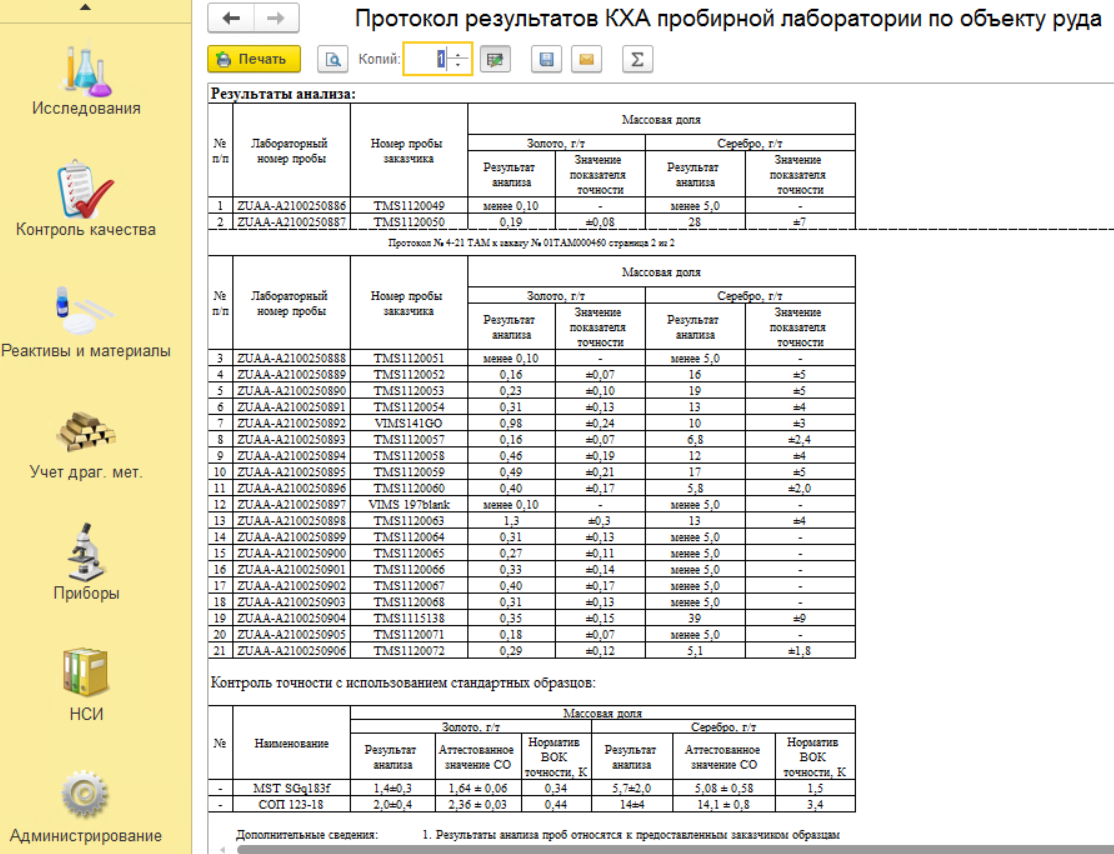 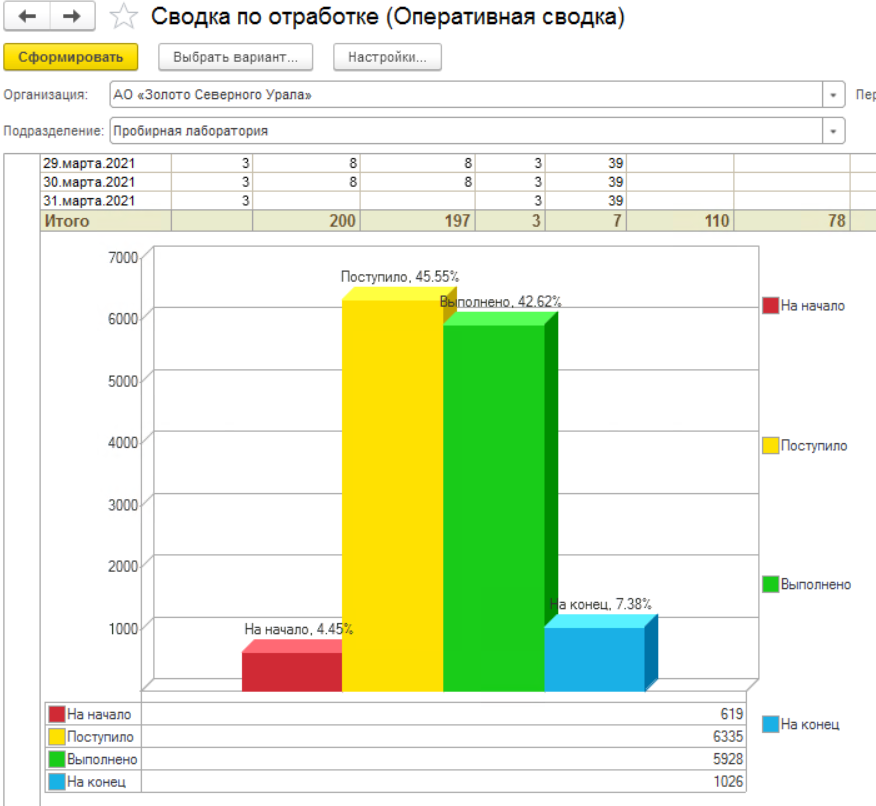 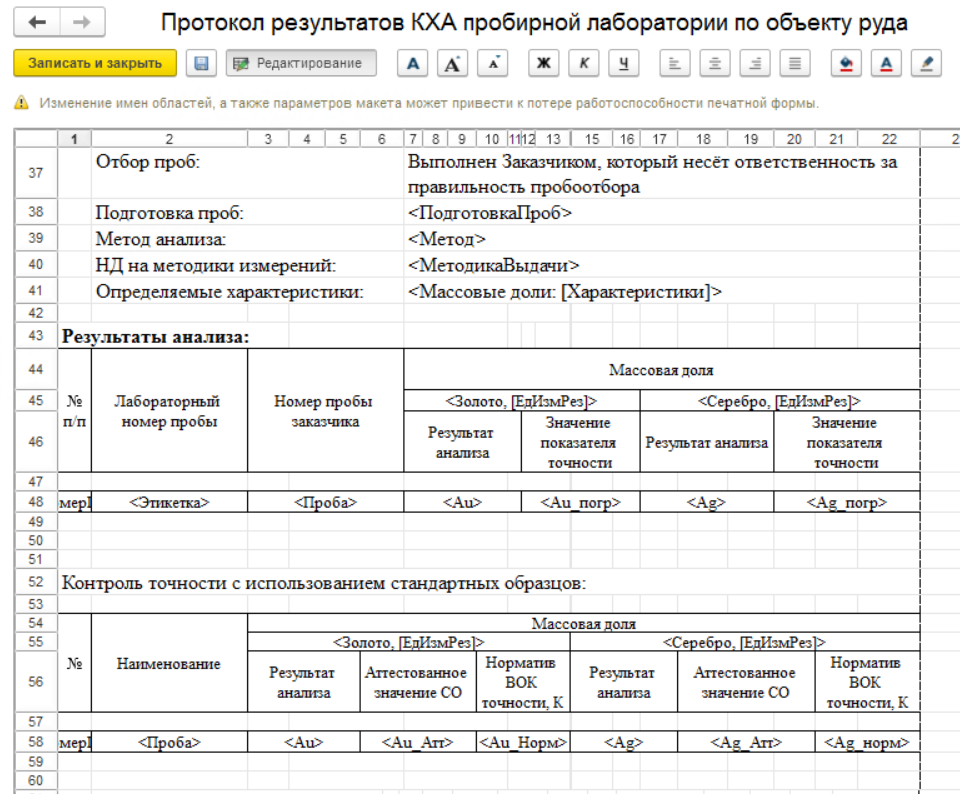 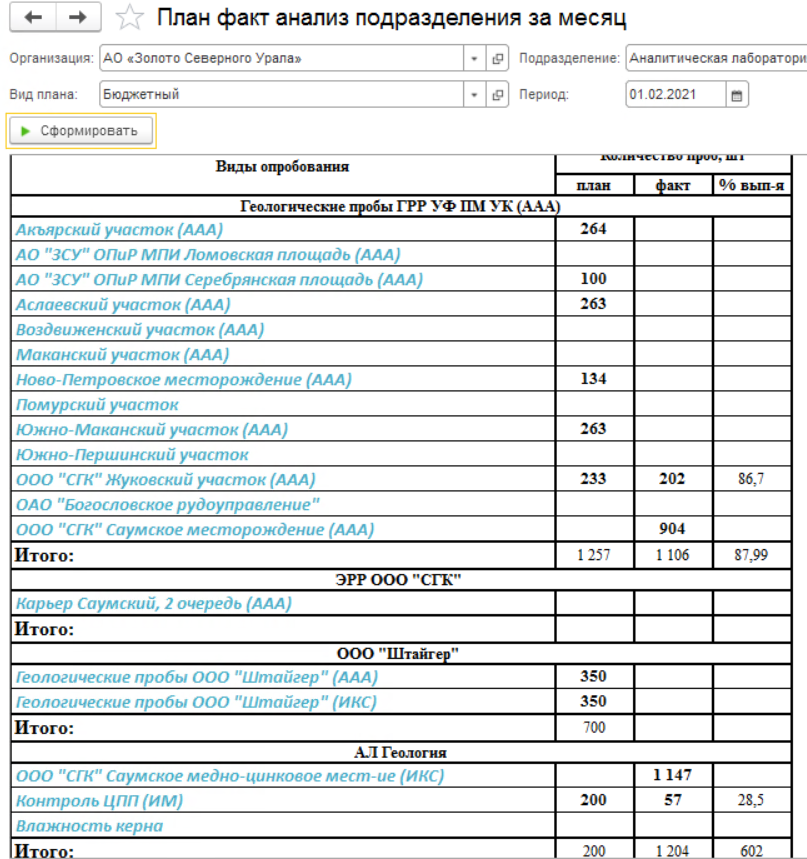 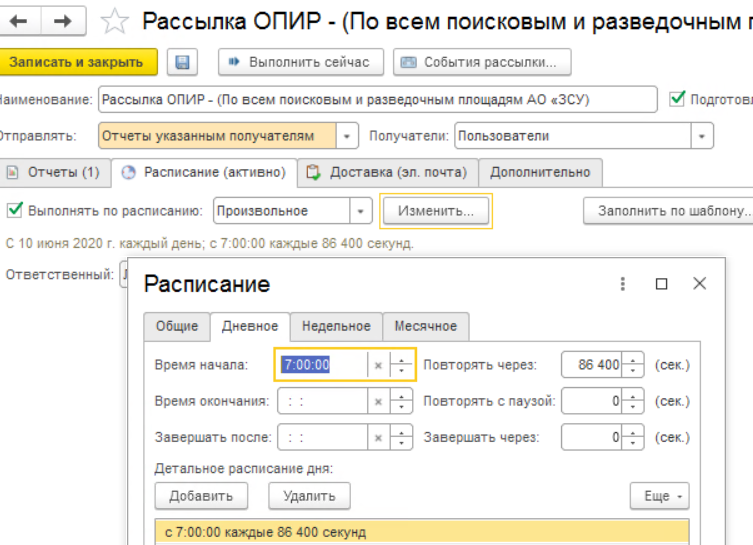 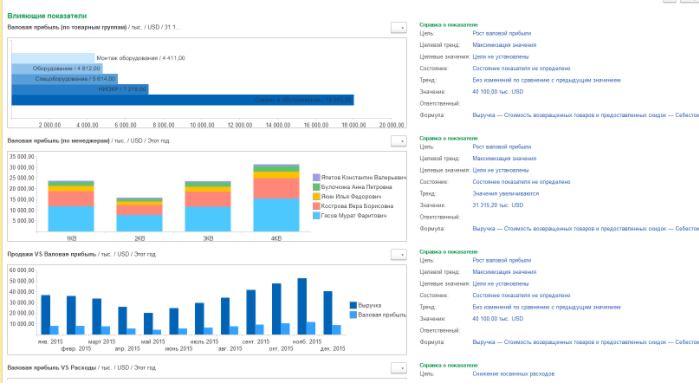 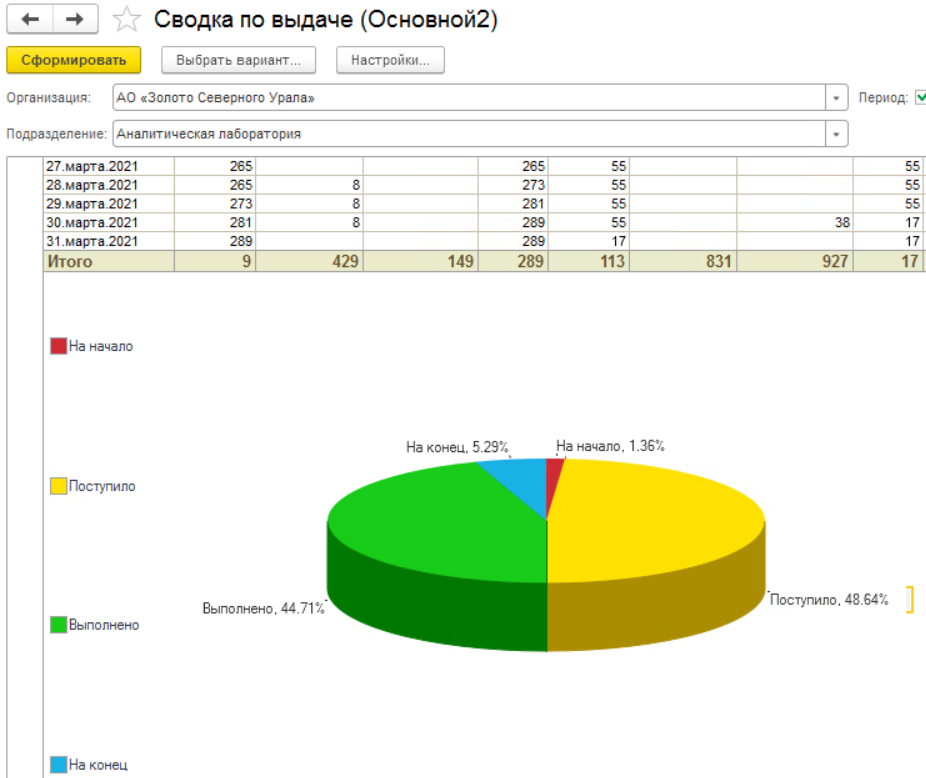 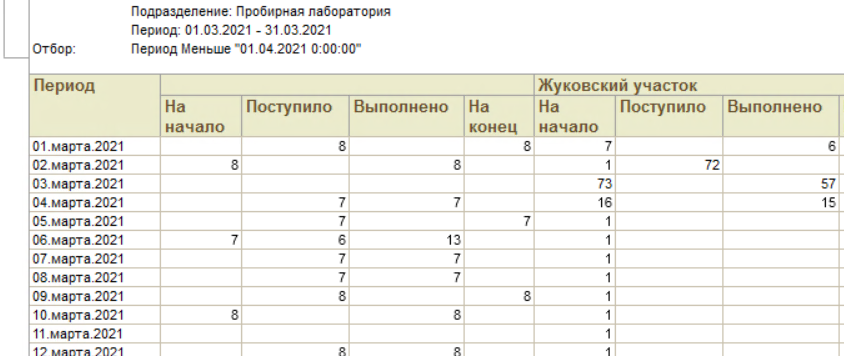 Расширенные возможности ЛИМС «Квадрат-А»
Геологическое подразделение
Пробоподготовка
ОТК (ЗИФ)
Планирование
Планирование
Подготовка проб
Подготовка проб
Наряд-заказы
Контроль качества
Контроль качества
Наряд-заказы
Контроль качества
Отчетность
Отчетность
Отчетность
SCADA
Геологические системы
ЛИМС «Квадрат-А»
ERP
Центральная лаборатория
Учет реактивов и материалов
Планирование
Формирование наряд-заказов
Управление оборудованием
Контроль качества
Управление персоналом
Формирование рабочих листов
Ведение НСИ
Отчетность
Ввод результатов
Отчетность
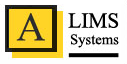 ЛИМС «Квадрат-А»
Лабораторная  
Информационная 
Менеджмент 
Система
Агеенко Михаил Валерьевич
+7 929 501 10 00
mikhail.ageenko@kvadrat-a.ru
Техническая поддержка Москва: +7 (499) 403 10 74 Екатеринбург: +7 (343) 202 10 43Минск: +375 (212) 54 60 60
+7 (499)350 11 33
info@kvadrat-a.ru
http://лимс.рф